Is there any hope for the jews?
Romans 11
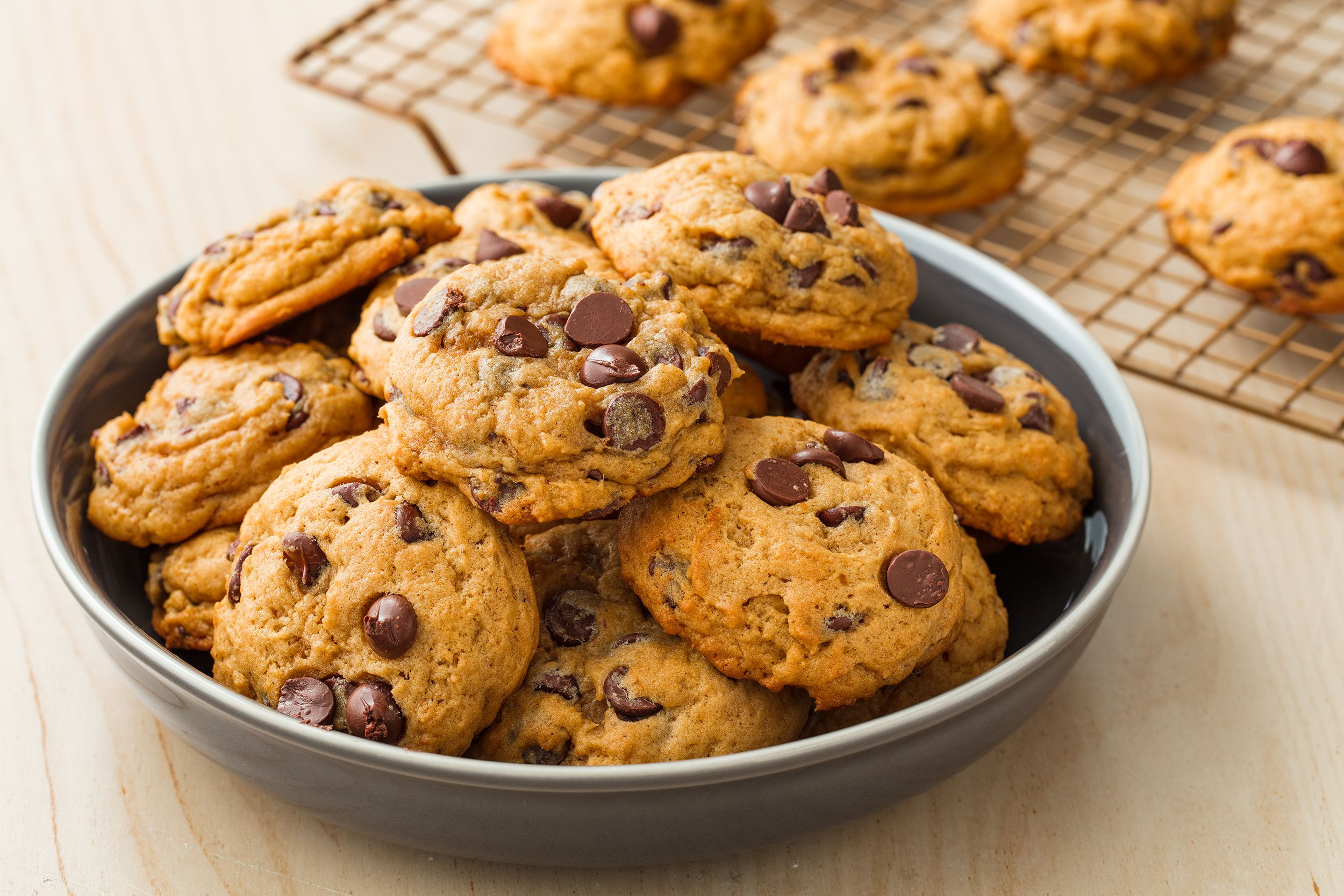 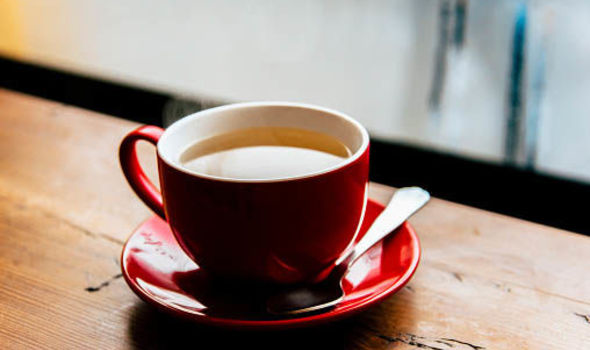 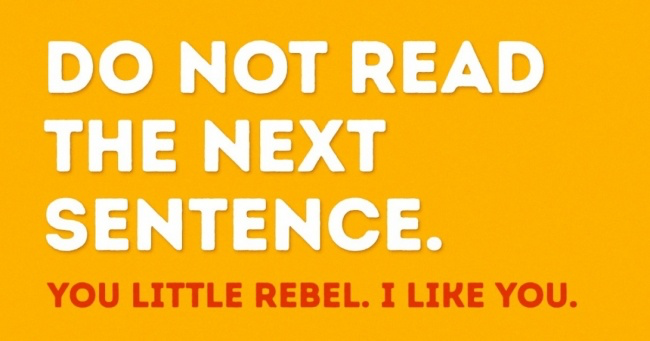 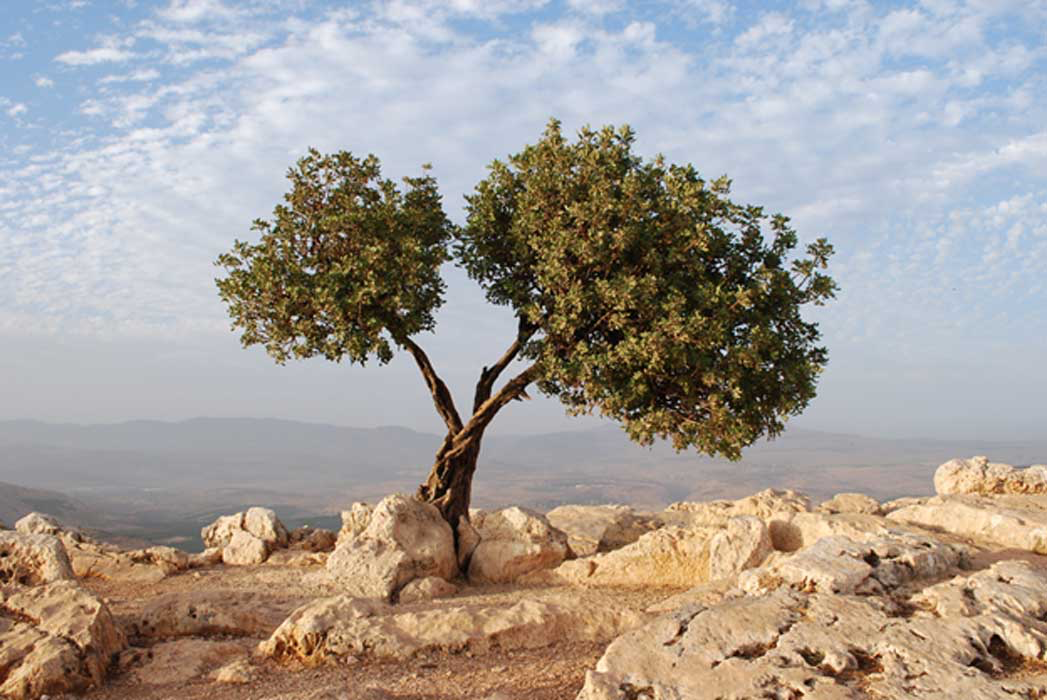 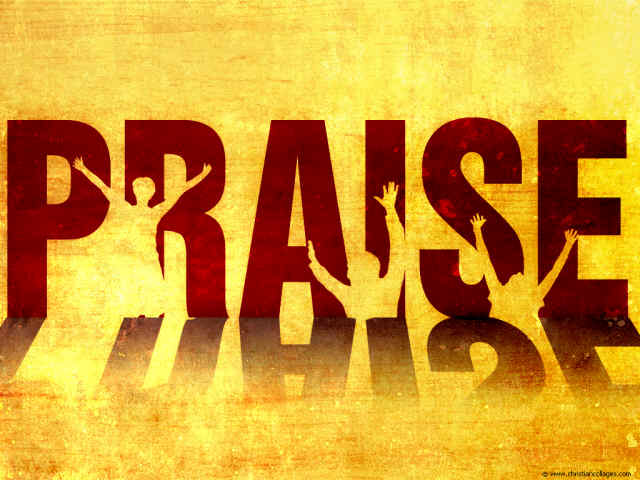